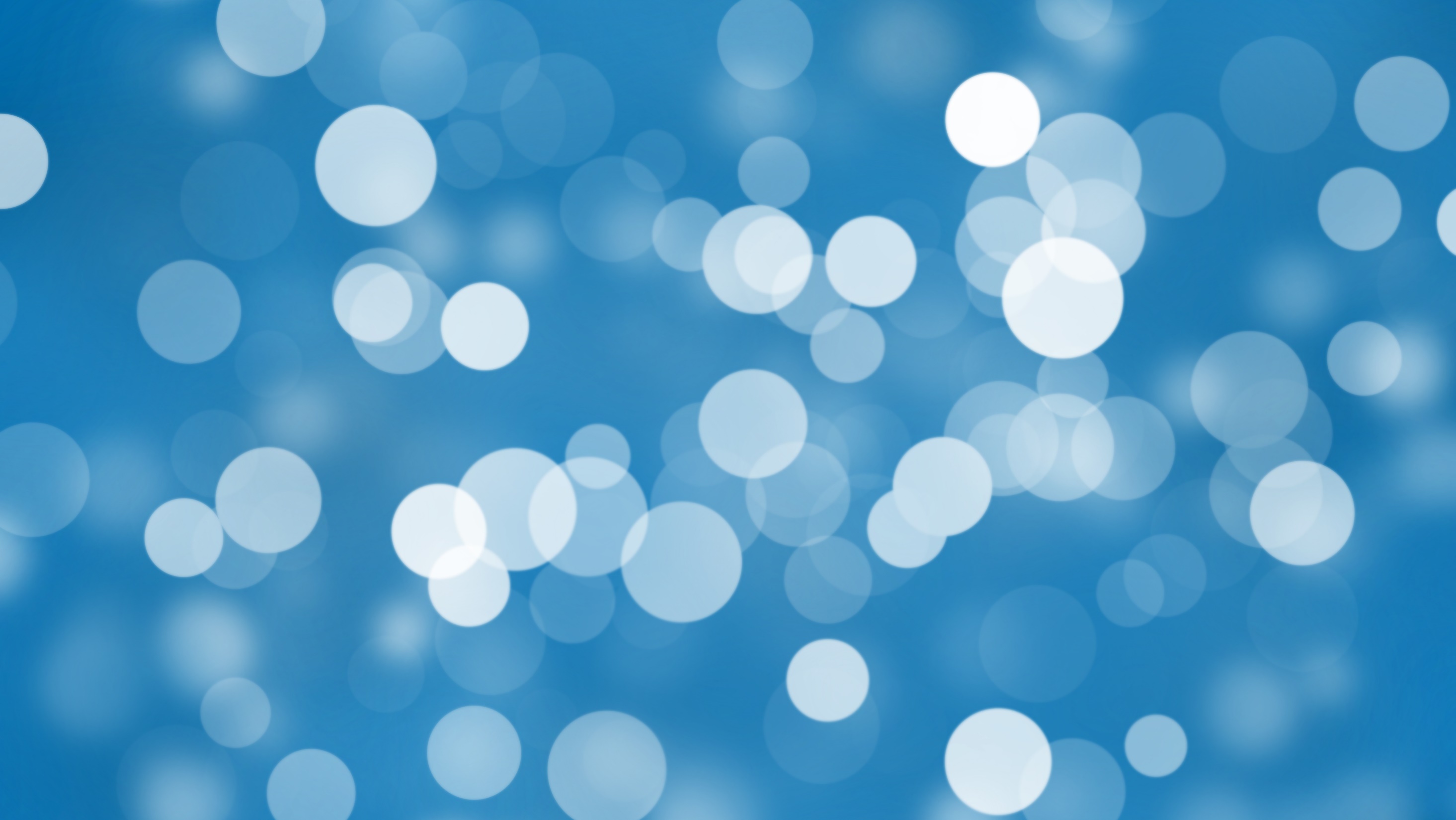 Castellano: tema 3
Examen miércoles 2 de noviembre del 2020
Los conectores
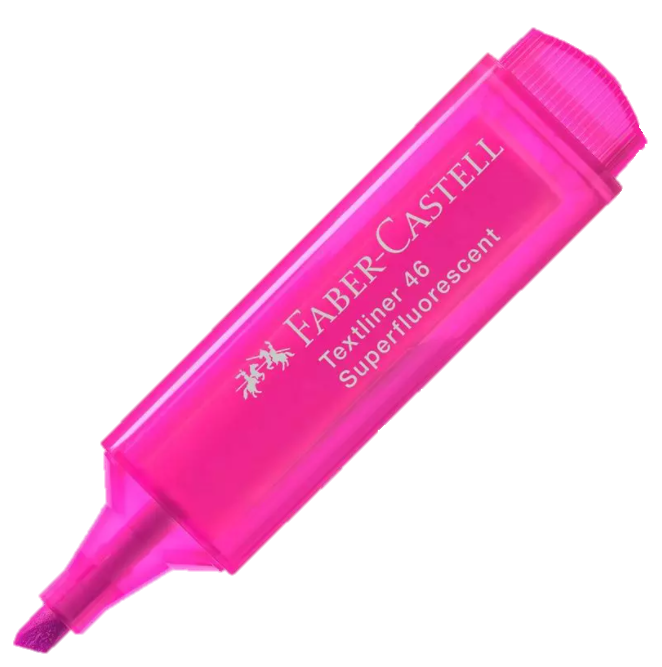 Los conectores nos ayudan a dotar el texto de orden:
dividir
distribuir
organizar
la información
Los grupos sintáticos
1/4
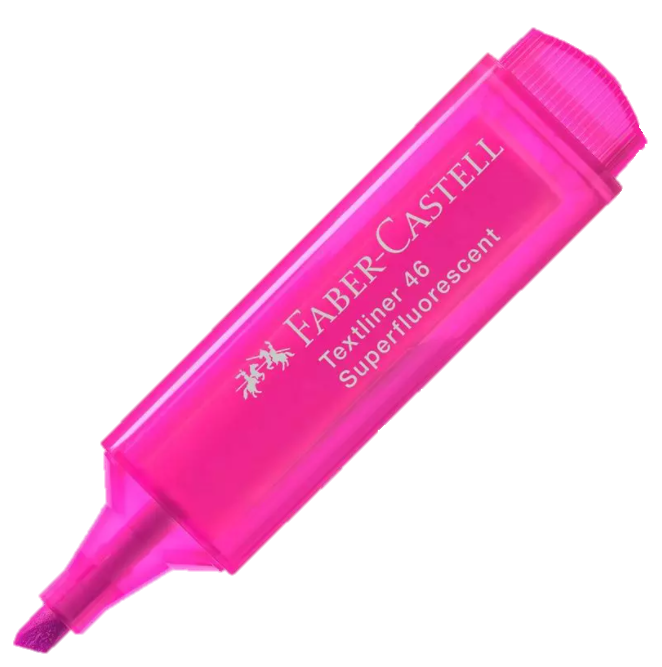 Hay distintos grupos sintácticos:
Grupo nominal: el núcleo es un sustantivo o un pronombre.
Grupo adjetival: el núcleo es un adjetivo.
Grupo adverbial: el núcleo es un adverbio.
Grubo verbal: el núcleo es un verbo.
Grupo preposicional: la primera palabra es una preposición.
Palabra fundamental para que tenga significado
GN

GADJ

GADV

GV

GPREP
a, ante, bajo, cabe, con, contra, de, desde, durante,  en, entre, hacia, hasta, para, por, según, sin, so, sobre, tras, mediante, versus, vía
Una contracción se descompone en:
preposición
artículo
del = de + el
Los grupos sintáticos
2/4
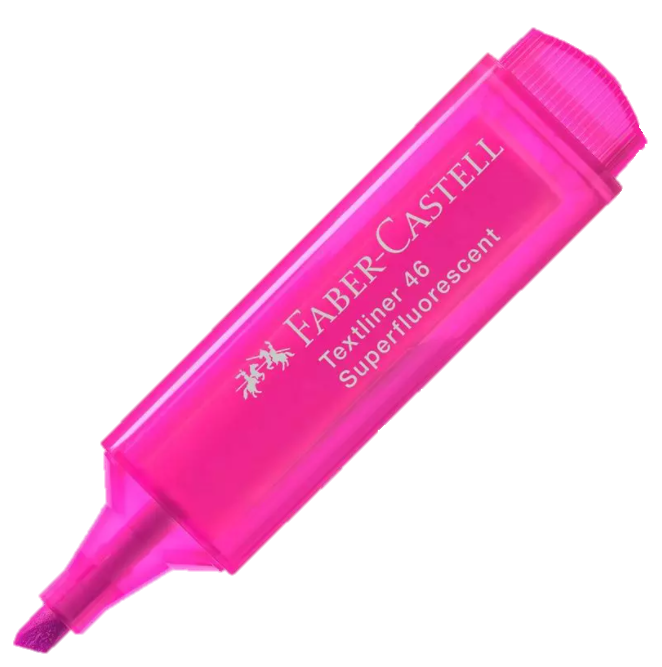 El GRUPO NOMINAL está formado por:
Puede tener o no, uno o más
Nombre propio
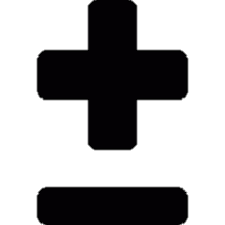 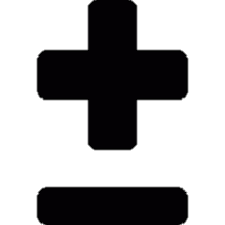 pronombre
sustantivo
palabra sustantivada
artículo
posesivo
numeral
demostrativo
indefinido
exclamativo/interrogativo
adjetivo
grupo adjetival
grupo preposicional
Palabra que hace función de sustantivo:
(verbo) Comer  comida.
(adjetivo) Precioso  preciosidad.
(verbo) Estudiar  el estudiar.
Artículo + verbo = palabra sustantivada
Los grupos sintáticos
3/4
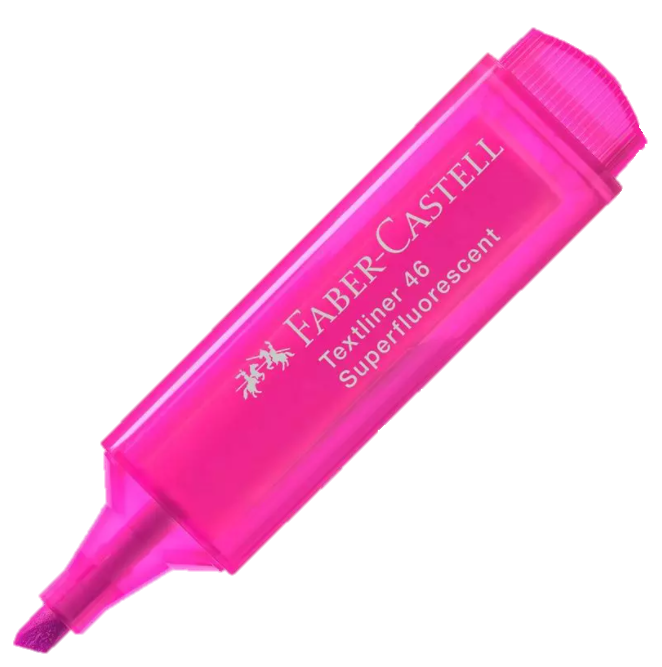 El GRUPO PREPOSICIONAL está formado por:
Puede haber otros grupos dentro del término
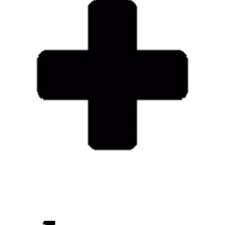 preposición
conjunción
X
Los grupos sintáticos
4/4
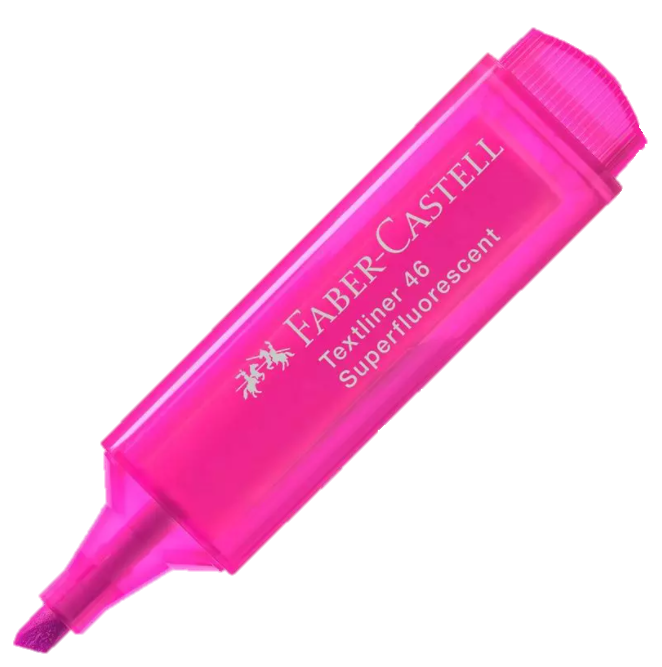 Dentro de un grupo, ¡¡pueden haber más!!
El cuento y el microrrelato
GÉNERO NARRATIVO>PROSA:
CUENTO:
Pocos personajes.
Acción simple.
Personajes planos.
Se identifican fácilmente: planteamiento, nudo y desenlace.
FÁBULA:
Cuento protagonizado por animales.
Moraleja final.
MICRORRELATO:
Brevedad extrema (7200 palabras).
Lenguaje ingenioso o poético.
Temática múltiple.
Secuencia narrativa incompleta (no sigue planteamiento, nudo y desenlace).
Importancia del título para comprender el texto.
Final impredecible, para sorprender.
Siempre son iguales; no evolucionan sus características.
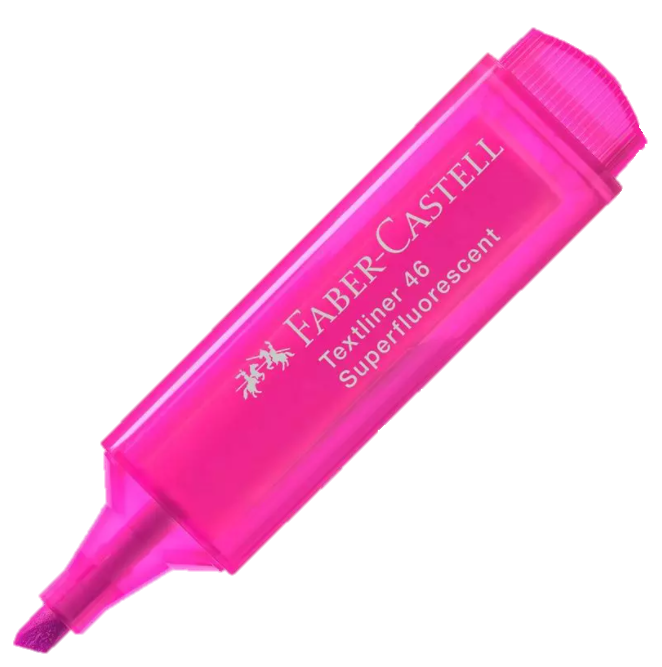 La épica
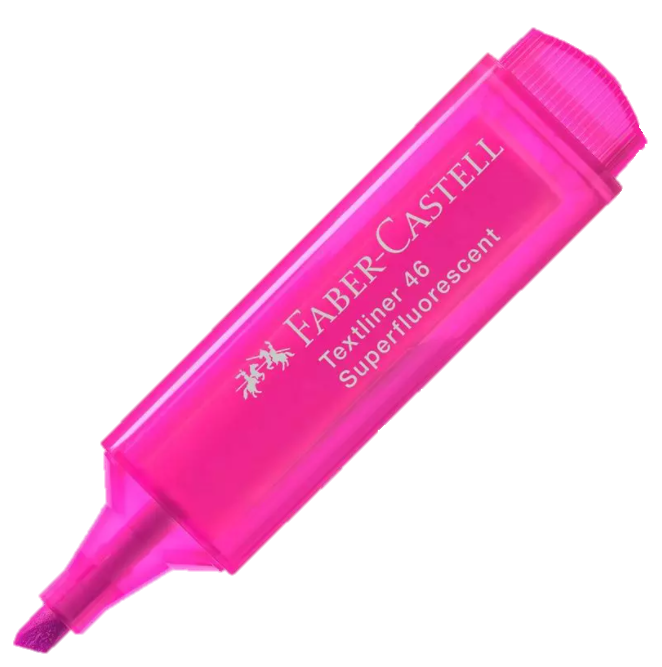 GÉNERO NARRATIVO>VERSO:
ÉPICA:
Narración en verso.
Hablan de las hazañas de un héroe:
Reales.
Ficticias.
Protagonistas:
Presentan cualidades:
Honor.
Fuerza.
Valentía.
Superan pruebas u obstáculos difíciles.
Palabras derivadas
1/3
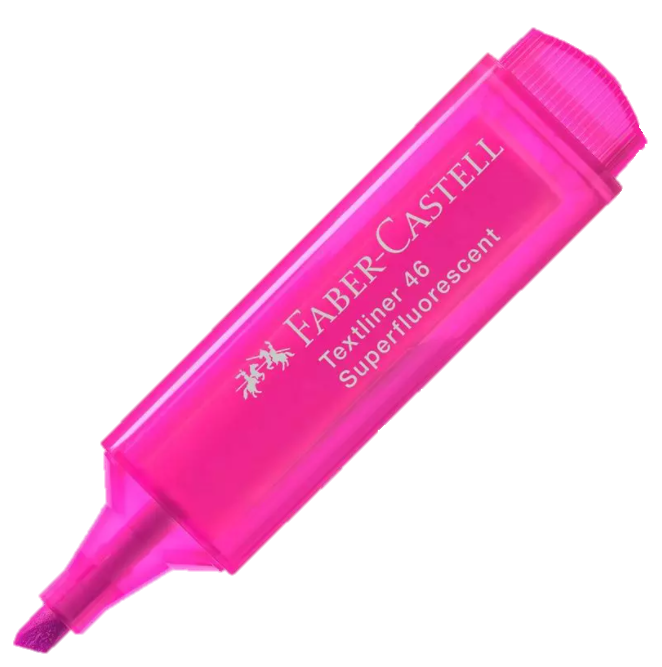 Las palabras están formadas por:
Parte de la palabra que se repite y aporta el valor léxico al significado.
Parte de la palabra que acompaña a la raíz, complementando su significado.
Palabras derivadas
2/3
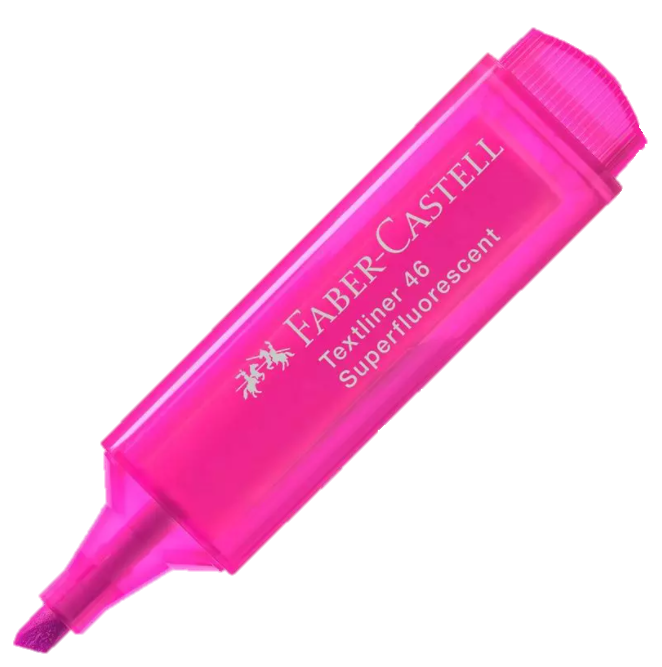 Hay 2 tipos de morfemas:
Morfemas flexivos/desinencias: SOLO SUFIJOS, aportan al lexema un significado gramatical: género, número, modo y aspecto en verbos.
Morfemas derivativos: SUFIJOS, PREFIJOS O INTERFIJOS, añaden al lexema otros significados.
Se separa de otros morfemas porque indica algo diferente a esos, en este caso género
Se separa de otros morfemas porque indica algo diferente a esos, en este caso número
Formación de palabras
3/3
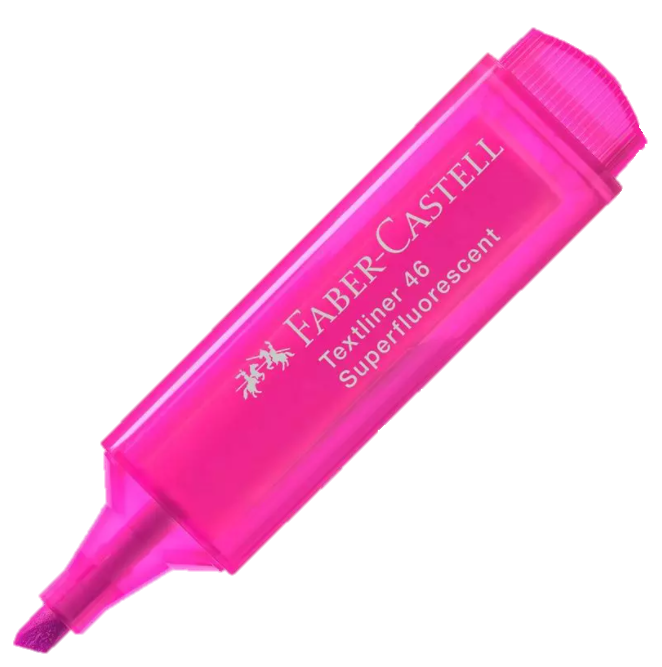 La derivación es el procedimiento de formación de palabras mediante la adición de morfemas derivativos (prefijos, sufijos o infijos).
La composición es el procedimiento mediante el cual se forman palabras nuevas a partir de la unión de dos o más bases.
Si la palabra se forma con un prefijo y sufijo a la vez, el procedimiento se llama derivación por parasíntesis.